IMPLEMENTATION ASPECTS FOR INTERFERENCE ALIGNMENT
CENK M. YETIS*, Mevlana University, Turkey
KUSHAL ANAND, nanyang technologıcal unıversıty, sıngapore
AHMET H. KAYRAN, ISTANBUL TECHNICAL University, Turkey
YONG l. Guan, nanyang technologıcal unıversıty, sıngapore
Erry gunawan, nanyang technologıcal unıversıty, sıngapore
* cenkmyetis@gmail.com
[Speaker Notes: In this presentation, we will go through necessary testbed implementations to take IA closer to being used in real life scenarios. This short work is a collaboration with my Msc and Phd advisor at ITU and my colleague and my advisors during my post-doc years at NTU]
AGENDA
2
Part I – Review of IA Testbeds

Part II – Review of SDR Testbeds
[Speaker Notes: The agenda is short as this presentation is. The first part is… The second part is… I go through SDR testbeds in general sense to see how further we need to go by taking examples of testbed implementations of stronger candidates that will be applied in near future such as cognitive radio and massive MIMO. Please note that I do not have an established testbed at the moment, and I don’t have an expert experience on testbeds but hopefully soon I will get into the world of testbed research. Therefore please forgive me if you find some slides at the presentation repetitive and trivial for you.]
Part I - Review of IA testbeds
Review of ia testbeds
4
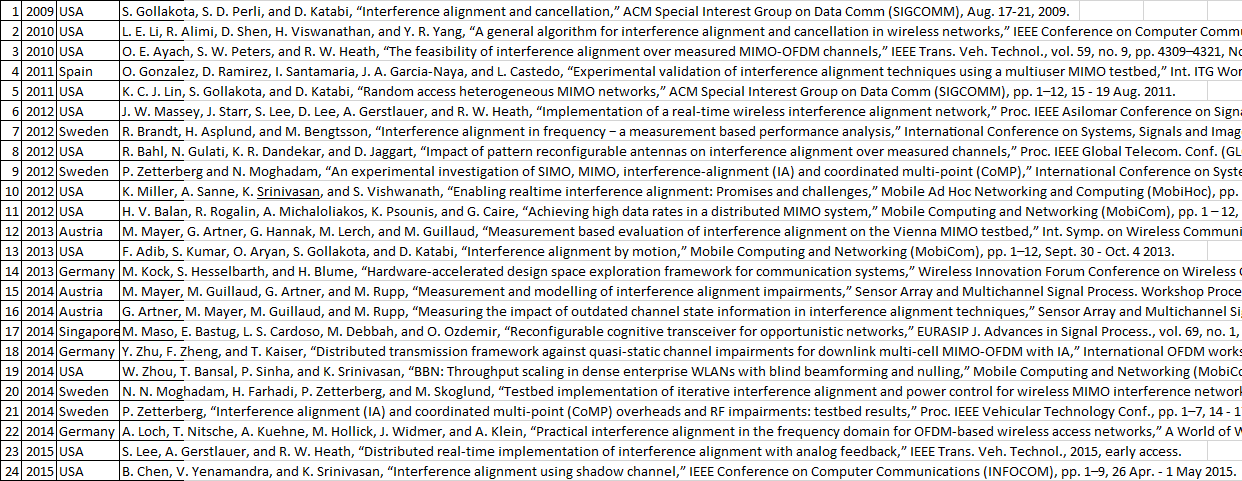 [Speaker Notes: Here are the published conference and journal IA papers on testbed researches. Although there are some Arxiv papers, technical reports, or some papers presented at 2015 conferences, they are not included in this list. Only published papers are here. If there is a collaboration among multiple countries, I listed the first author’s country. There is a reason for this list because I will show you some statistics in the following slides. We will go through each paper in the next slide. We have so far 24 published papers over the course of 6 years, 3 out of 24 are journals, clearly Heath’s research group seems to be further in this IA testbed implementation arena. So 2 of the journals belong to Heath’s group.
So when we look at this table, we understand that IA is still not a strong candidate for near future wireless networks, let’s see why in the next slide.]
Review of ia testbeds
5
IA is still far to be utilized in the near future, some signs are
Small number of IA testbed papers
Uninterested research groups with long ago established testbeds that use different software and hardware platforms, 
e.g., no IA testbed results on dedicated, WARP, Iris, and BEE platforms
No really expensive IA testbeds, e.g., K-user interference channel, K>3
No IA live demonstrations at conferences, e.g., IEEE DySPAN
No appear of IA in any IEEE magazine, e.g., spectrum and communications magazines

If sounds unconvincing, 
please kindly check MASSIVE MIMO or COGNITIVE RADIO
 for each item
[Speaker Notes: As we said before, IA is far to be utilized in the near future, here are some signs 
- There is a small number of testbed papers, definitely 24 is a small number over 6 years time.
- Although there are many established testbeds by the research groups around the world, we see that most groups are still uninterested.
- So far, the largest IA testbed network is a 3-user IC. This clearly shows that expensive IA testbed investment for larger network setups is not seen worth the cost currently.
- If the scheme really attracts the industry, live demonstrations are displayed at conferences by researchers from both academia and industry, so far no live demonstration has been done for IA at a conference.
- IA did not appear in any IEEE magazine, I think even this item alone is sufficient enough to consider IA is still far to be applied in near future networks.
If I sound unconvincing, please kindly check these items for massive MIMO for which you will see multiple times for each item.]
REVIEW OF IA TESTBEDS
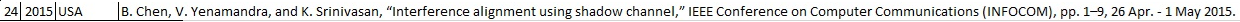 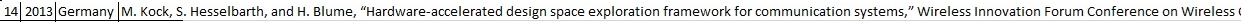 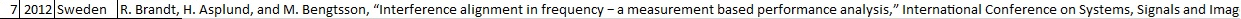 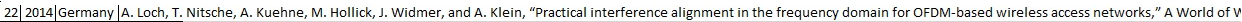 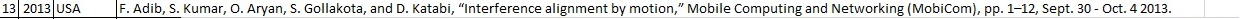 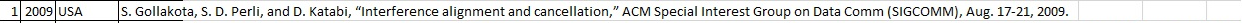 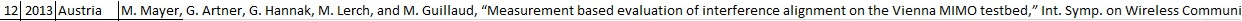 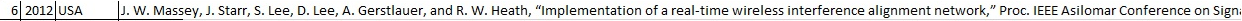 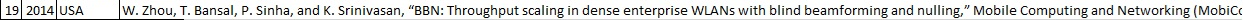 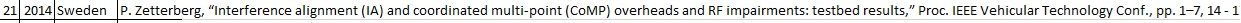 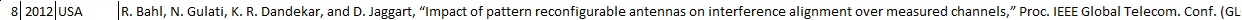 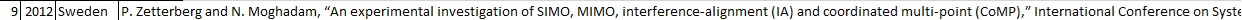 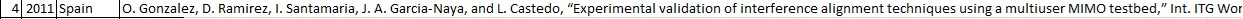 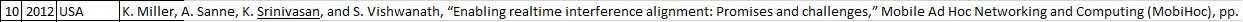 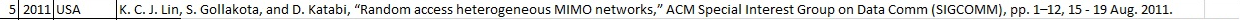 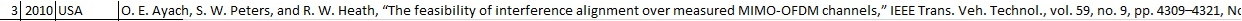 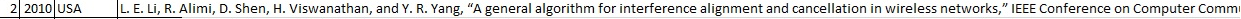 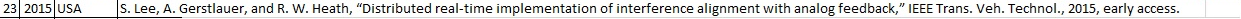 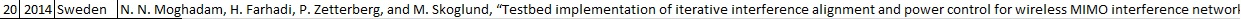 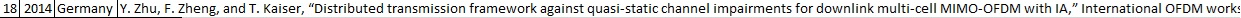 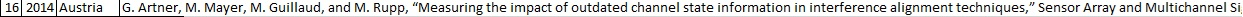 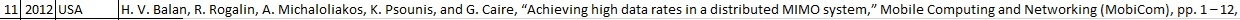 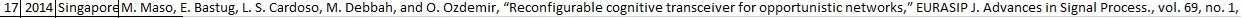 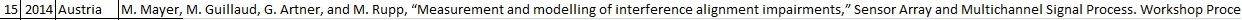 6
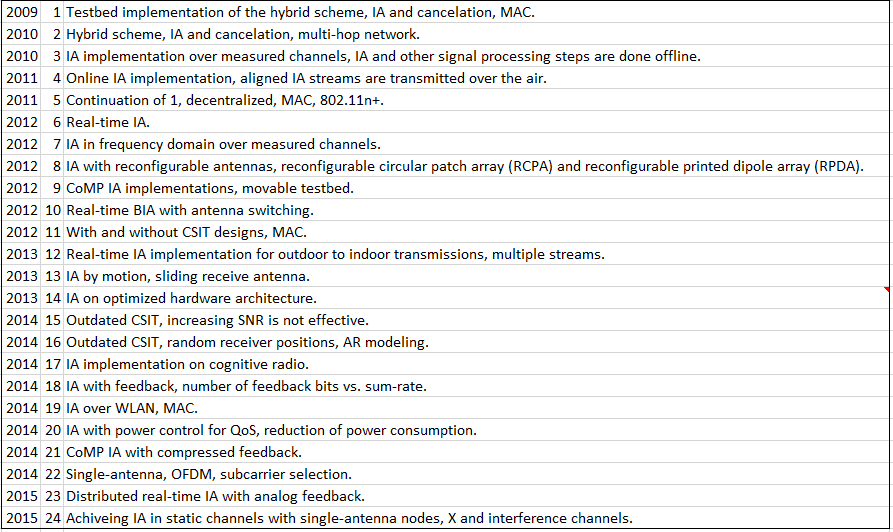 [Speaker Notes: Now let’s through IA testbed papers briefly and quickly. So the first paper was published in 2009, it is a joint scheme of IA and cancellation. Basically this research group believes that IA can be applied in WiFi networks, so transmitters can be the mobile users and receivers can be the access points so we can do cancellation at the receiver side over the LAN as well. 
All these papers are important in their own respects but some are leading more than others in my opinion. This one can be among those some. For example, you see optimized hardware architectures for MIMO communications such as realizing succesive cancelation, or such as realizing different decoder types say sphere decoders, so I mean these works consider algorithm and hardware design together, in the end the product is definitely hardware optimized algorithm. Without considering hardware, algorithm optimization such as minimizing the number of multiplications, eigen value evaluations is not really hardware optimized approach. Because in the end, you want to trim (simplify) parts of your algorithm so that it can be applied in real life, but the value of each part is different. Without hardware tests, your optimization approaches can even be further from reality if you don’t have hardware experience.]
REVIEW OF IA TESTBEDS
7
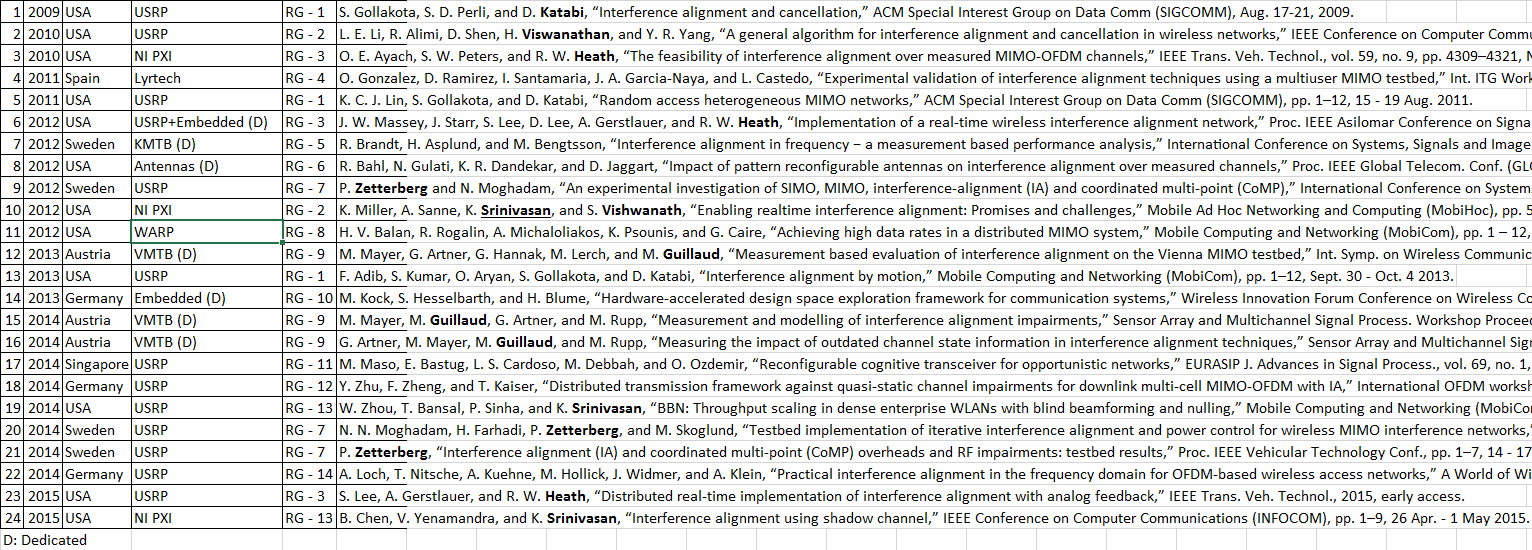 [Speaker Notes: Here we see two additional columns to the previous list. In this column, we see the testbed hardware platforms used by the research groups. Clearly USRP testbeds are the leading choices. Anything except USRP, PXI, and WARP (https://warpproject.org/trac/wiki/hardware, Mango Communications) are called dedicated because they are not really off-the shelve testbeds. These testbeds have hardware components dedicated by some specific people, or in short they are not for sale yet. So in this respect, KMTB (Kista MIMO testbed-Germany), VMTB (Vienna MIMO testbed-Austria) are dedicated testbeds. Here in the 8th one, that’s the testbed where two types of antennas are used, so it is also dedicated. In 6th and 14th, they also go for embedded platforms, so it is also called dedicated. As far as I see, we can say there are 14 research groups that have implemented IA on their testbeds. How do we differentiate reseach groups from one another, for example we check authors names, if an author appears in more than one paper, I assume all authors of those two papers as 1 research group such as when you check 20 and 21, similarly for 3 and 23. So in this respect, it might be better saying know-how groups not research groups.]
Review of ia testbeds
8
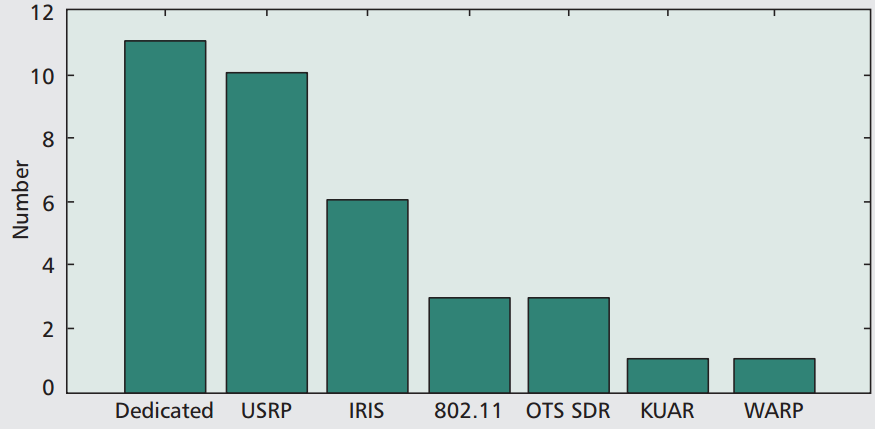 © Pawelczak, P. et. al, Cognitive Radio: Ten Years of 
    Experimentation and Development, March 2011
REVIEW OF IA TESTBEDS
9
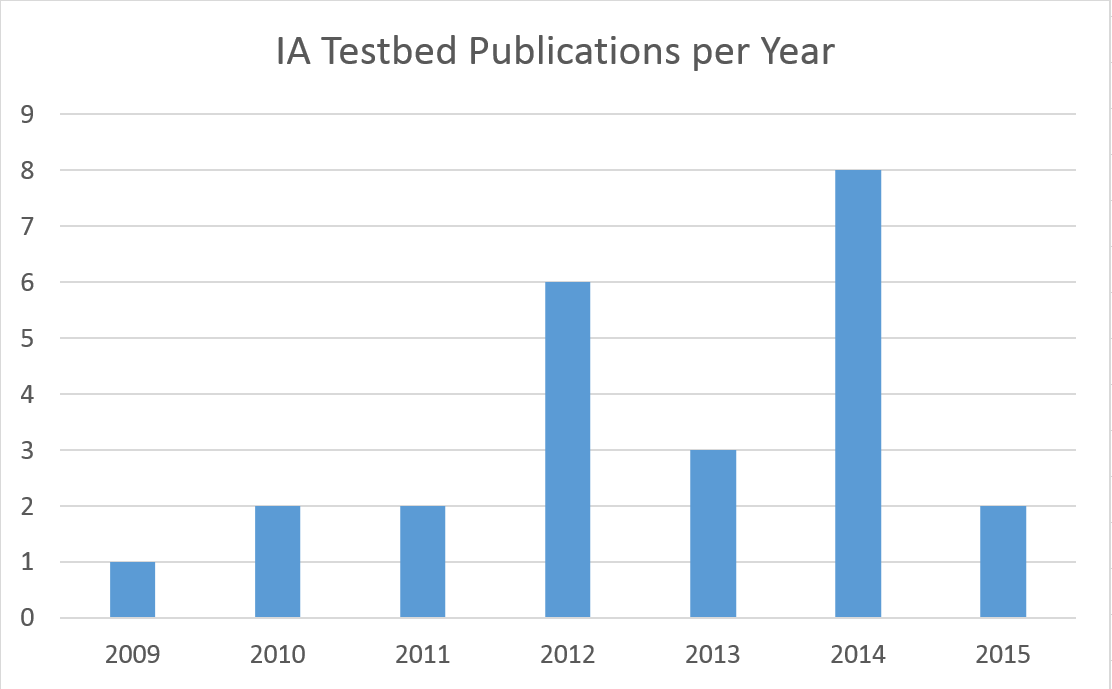 REVIEW OF IA TESTBEDS
10
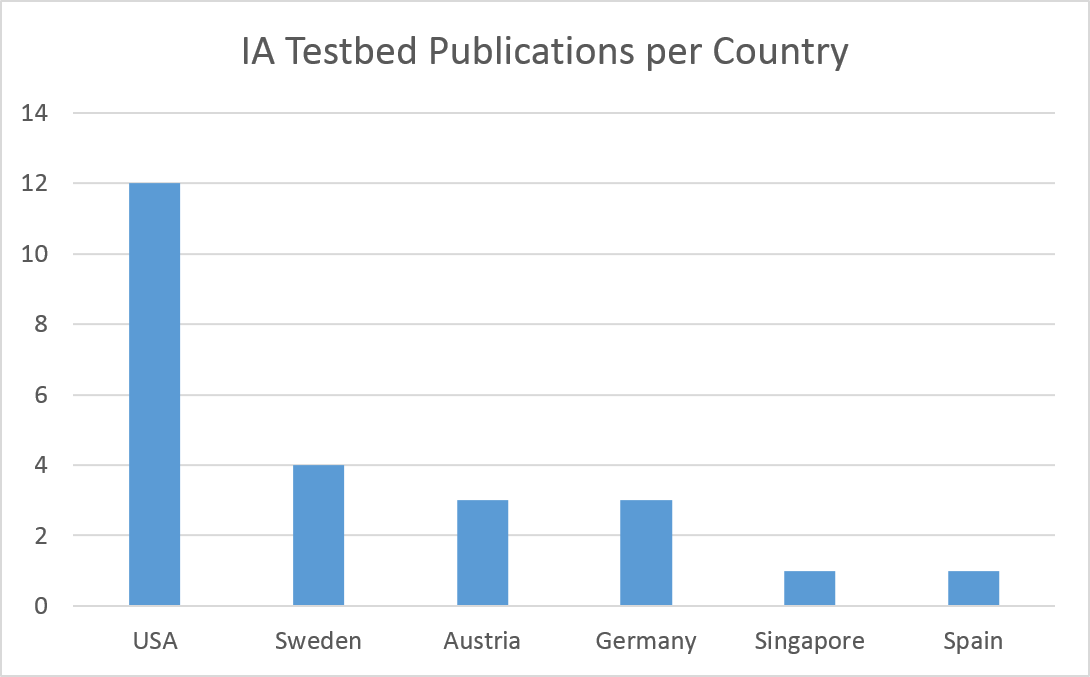 REVIEW OF IA TESTBEDS
11
Missing or less explored IA testbed implementations
Multiple streams (less explored)
X channel (less explored)
Relay channels (MAC layer)
BIA over relay channels
IA over relay channels with 
network coding, 
aligned interference neutralization.
Audio and video transmissions
REVIEW OF IA TESTBEDS
12
IA testbeds under more realistic conditions, e.g., reverberation chamber.
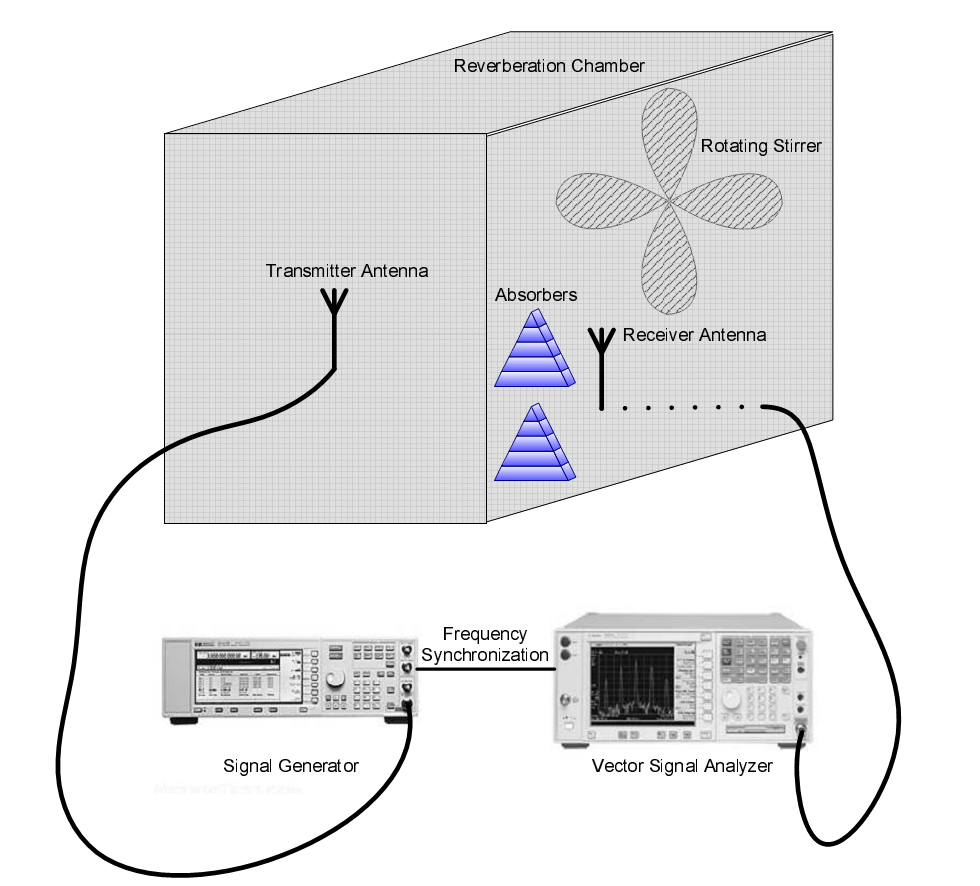 © Guzelgoz, S. Characterizing Wireless and Powerline Communication Channels 
    with Applications to Smart Grid Networks, 2011, PhD. thesis
REVIEW OF IA TESTBEDS
13
Wideband signals 
Higher bandwidth, lesser tolerance on latency 
Peripheral component interconnect (PCI) extensions for instrumentation (PXI)
LTE compliant OFDM symbol times
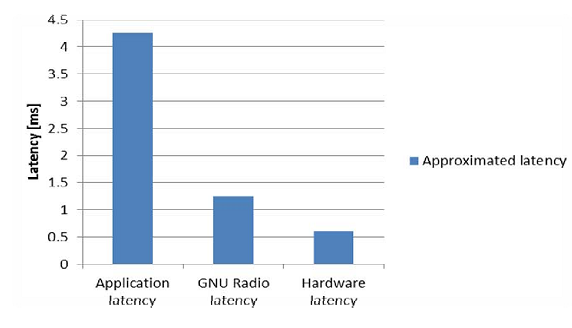 © Truong, N.B. et. al, Latency Analysis in GNU Radio/USRP-based Software Radio Platforms, Nov. 2013
REVIEW OF IA TESTBEDS
14
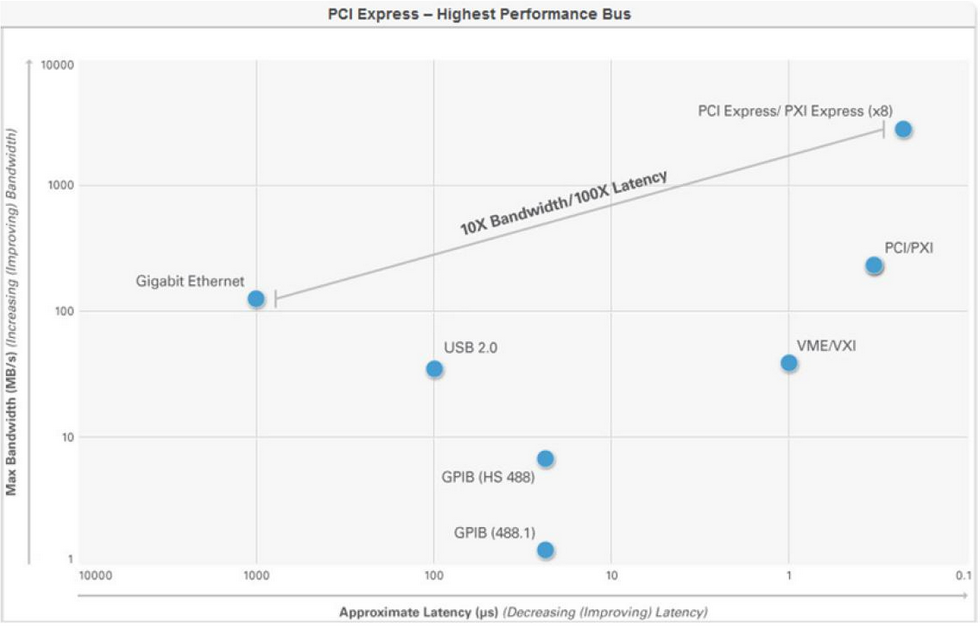 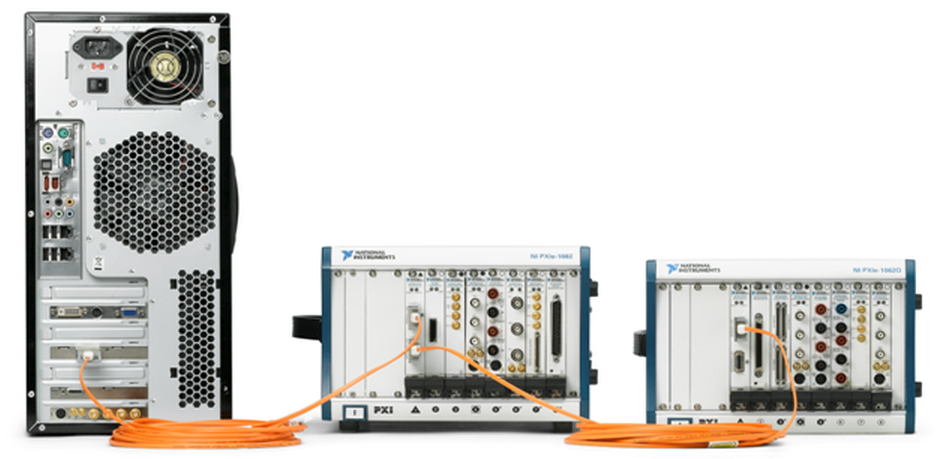 © NI, www.ni.com
Part II - Review of SDR testbeds
Review of sdr testbeds
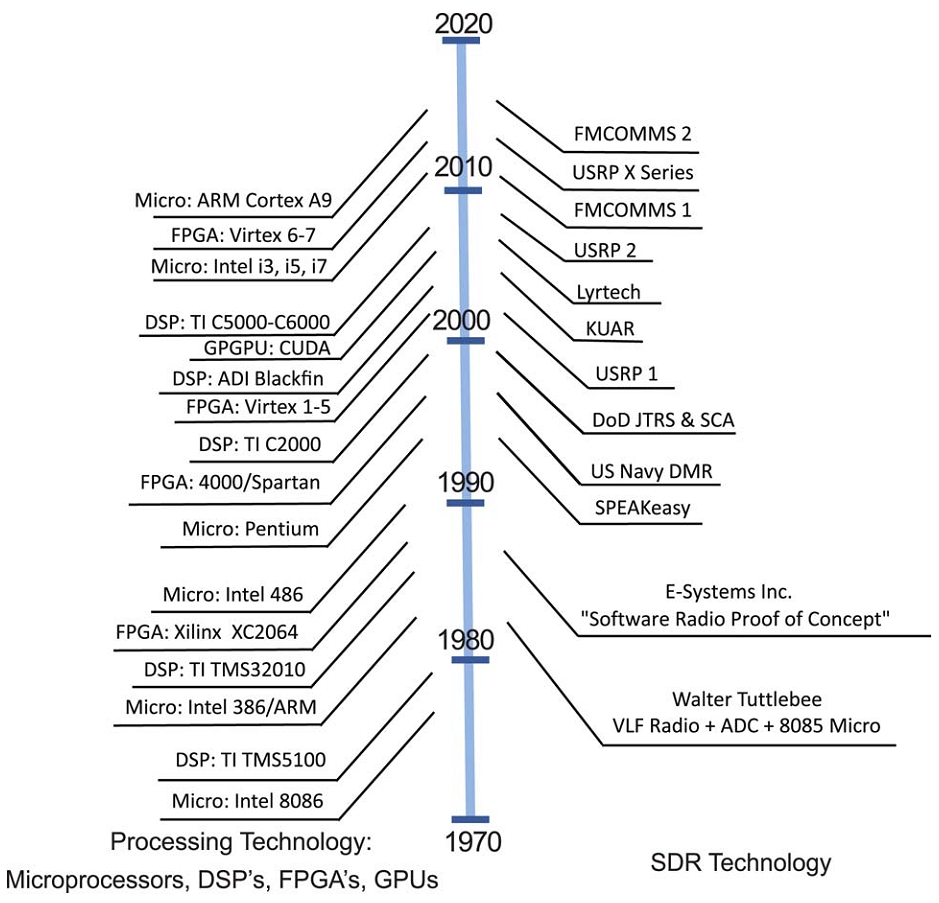 16
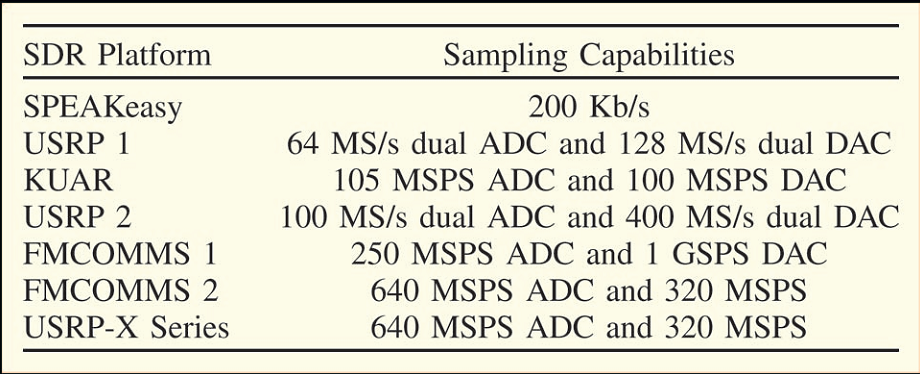 Sampling capabilities of different SDR platforms
Processing technology vs. SDR technology
© Machado, R. G. and Wyglinski, A. M., Software-Defined Radio: Bridging the Analog–Digital Divide, 
    March 2015, Proceedings of the IEEE
Review of sdr testbeds
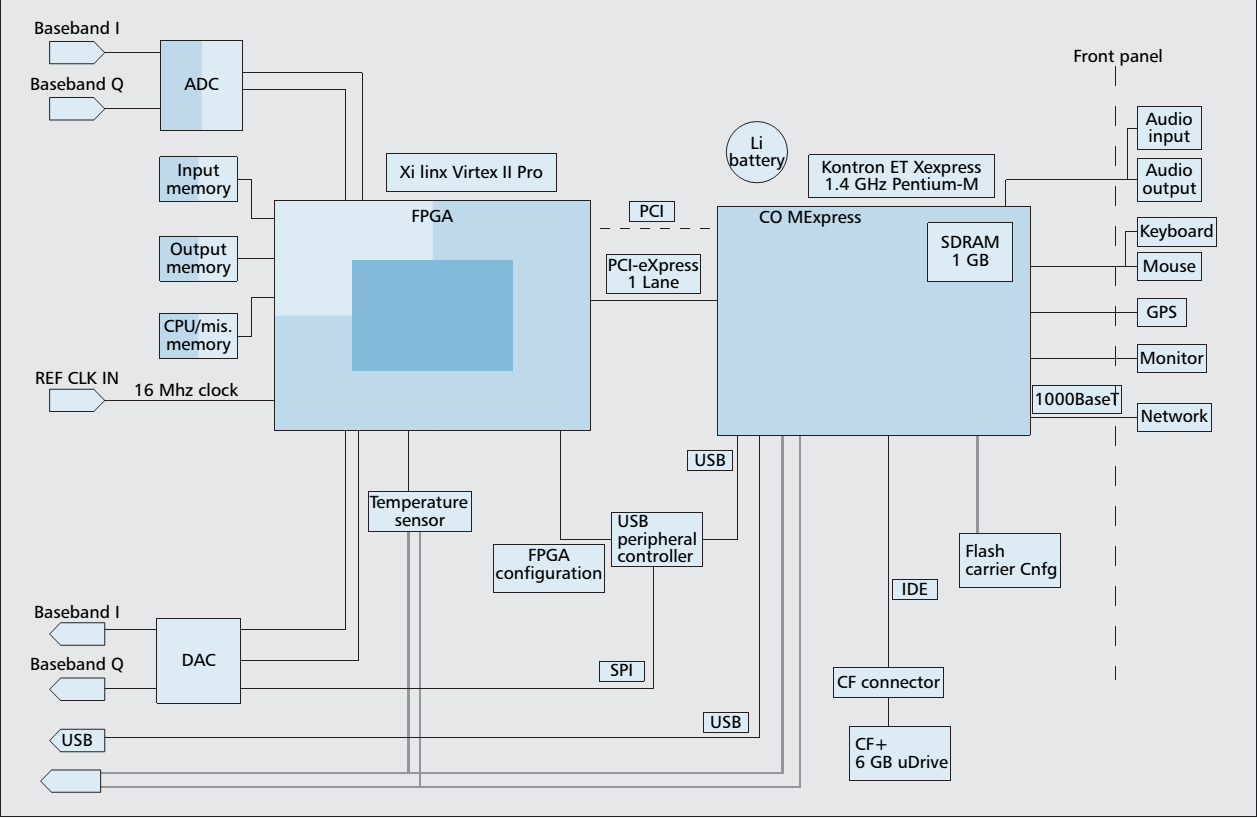 Different architectures
General-purpose CPU approach (USRP)
Co-processor approach
Processor-centric approach
Configurable units approach
Programmable blocks approach (Rice University-WARP, Lyrtech)
Distributed approach
17
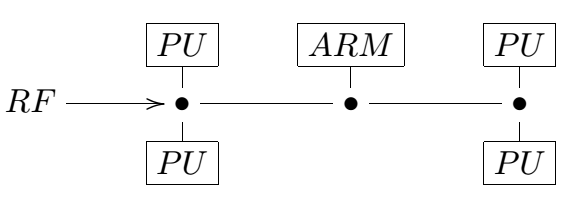 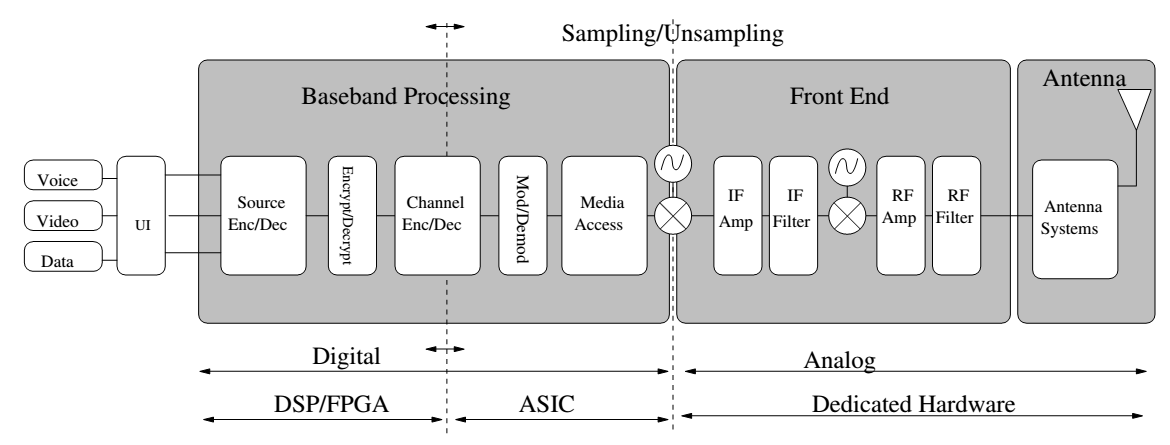 © Dardaillon, M. et.al, Software Defined Radio Architecture Survey for    
    Cognitive Testbeds, March 2013
Review of sdr testbeds
18
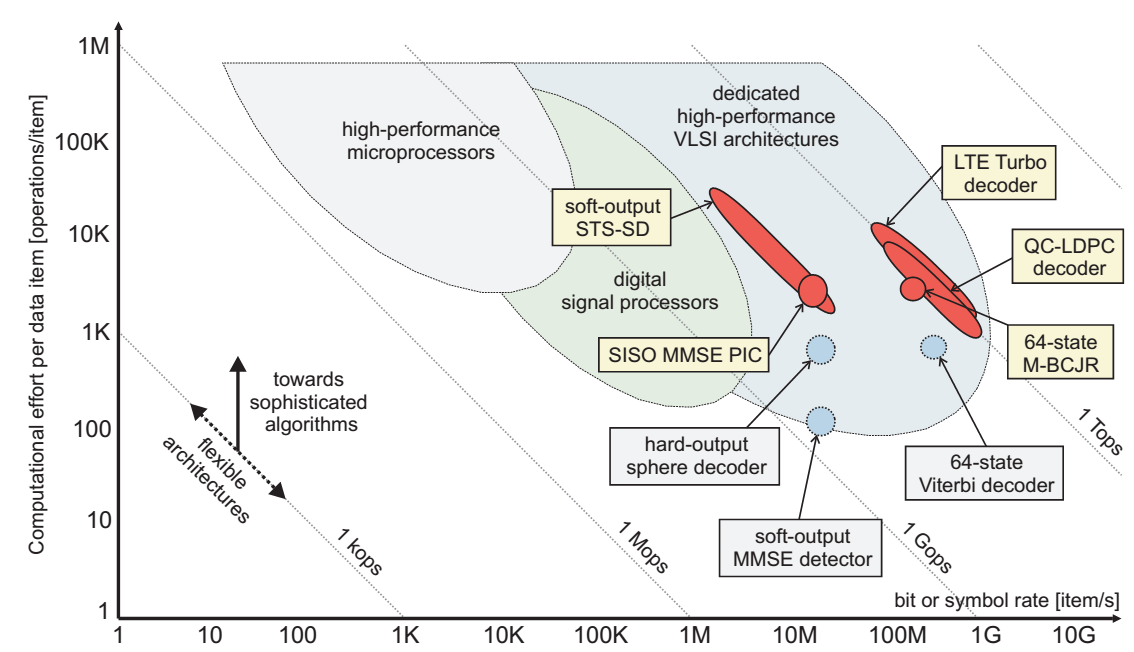 © Studer, C., Iterative MIMO Decoding: Algorithms and VLSI Implementation Aspects, 2009
Review of sdr testbeds
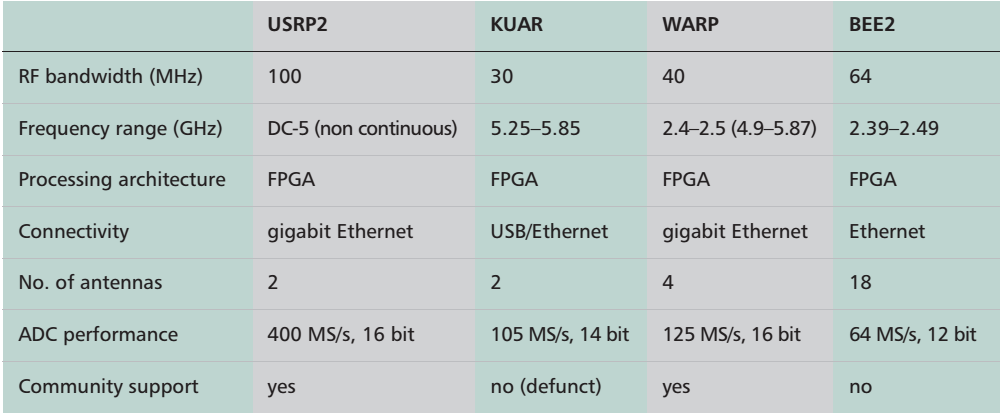 19
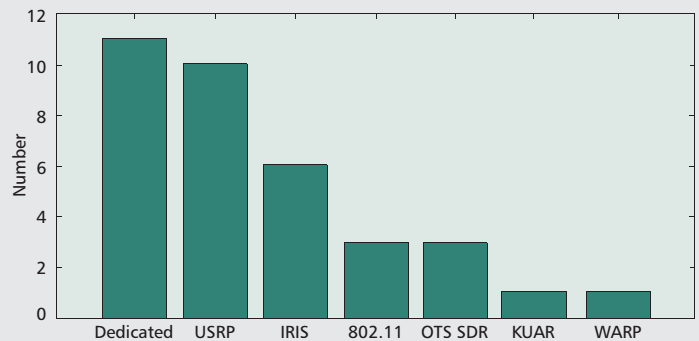 © Pawelczak, P. et. al, Cognitive Radio: Ten Years of
Experimentation and Development, March 2011
Review of sdr testbeds
Future status
CMOS





Direct conversion transceivers
ADC/DAC is placed as near as possible to the antenna, RF signal is sampled directly without downconversion
Software-defined antennas
reconfiguring the operating frequency, radiation pattern and polarization.
20
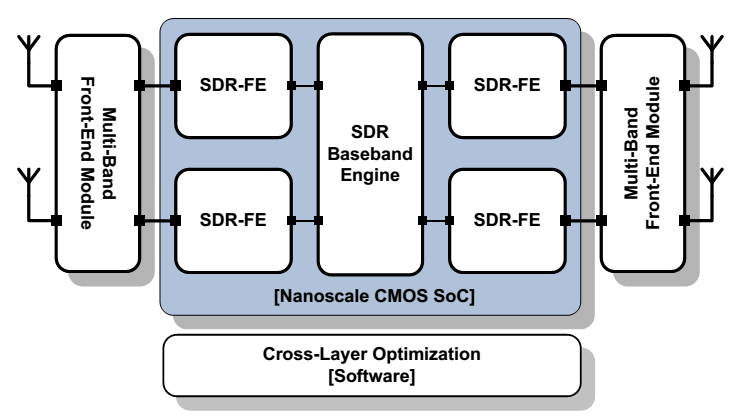 © Craninckx, J. et. al, SAW-less software-defined radio transceivers in 40nm CMOS, Sept. 2011
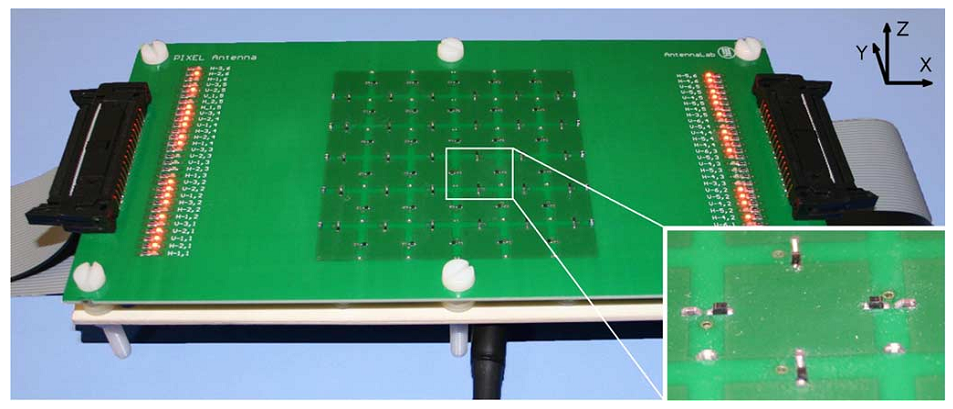 © Rodrigo, D. et. al, Frequency, Radiation Pattern and Polarization Reconfigurable Antenna Using a Parasitic Pixel Layer, June 2014
Review of sdr testbeds
21
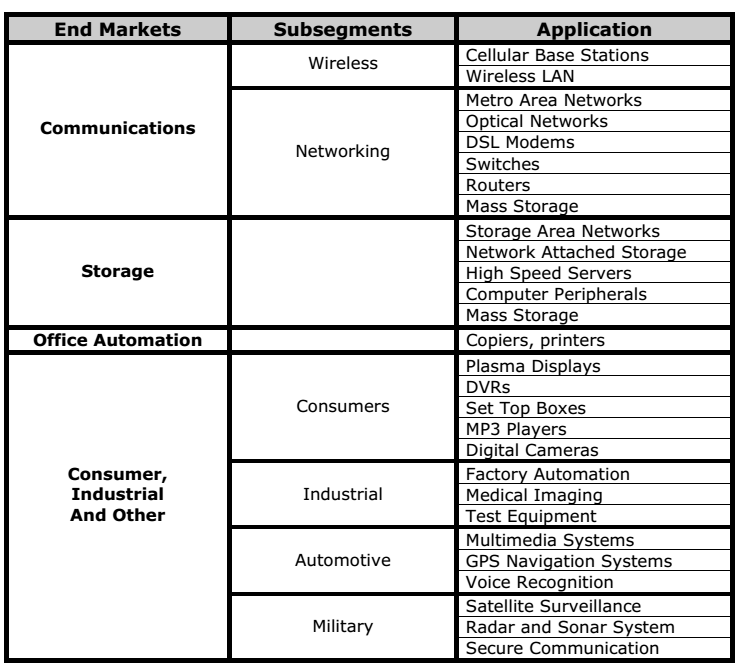 © Scekic, O. FPGA Comparative Analysis, 2005
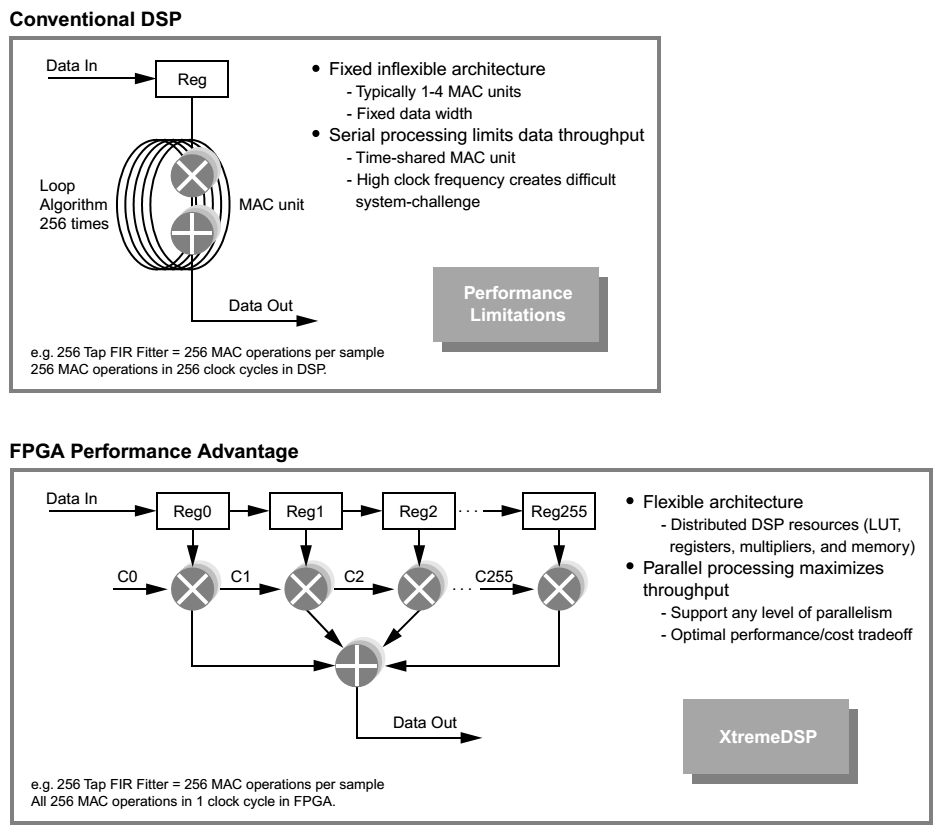 © Xilinx, www.xilinx.com
Review of sdr testbeds
22
Dedicated designs for IA
Studer, C. et. al, ASIC Implementation of Soft-Input Soft-Output MIMO Detection Using MMSE Parallel Interference Cancellation
Wu, M. et. al, Large-Scale MIMO Detection for 3GPP LTE: Algorithms and FPGA  Implementations
Dick, C. et. al, Implementing a Real-Time Beamformer on an FPGA Platform
Murphy, P. et. al, FPGAs Help Characterize Massive-MIMO Channels
23
THANK YOU